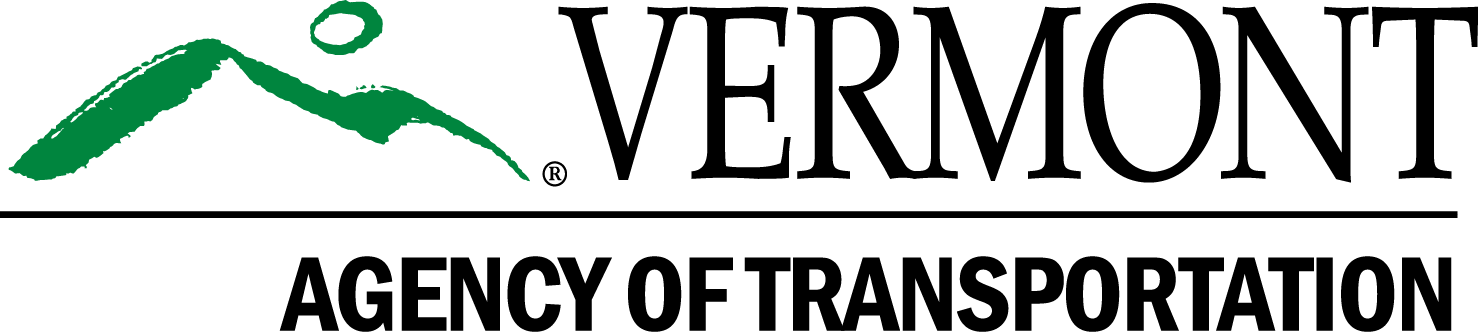 Vermont Multimodal & Highway Guidelines
Stakeholder Advisory Group (SAG) & Technical Working Group (TWG) Meeting #1
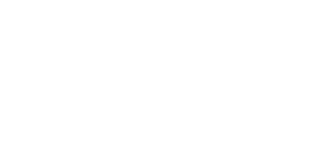 June 5, 2024
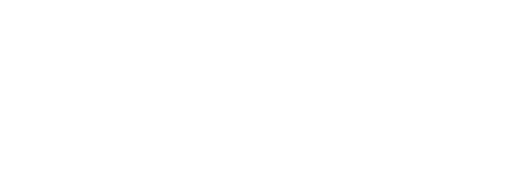 [Speaker Notes: Kara & Wayne]
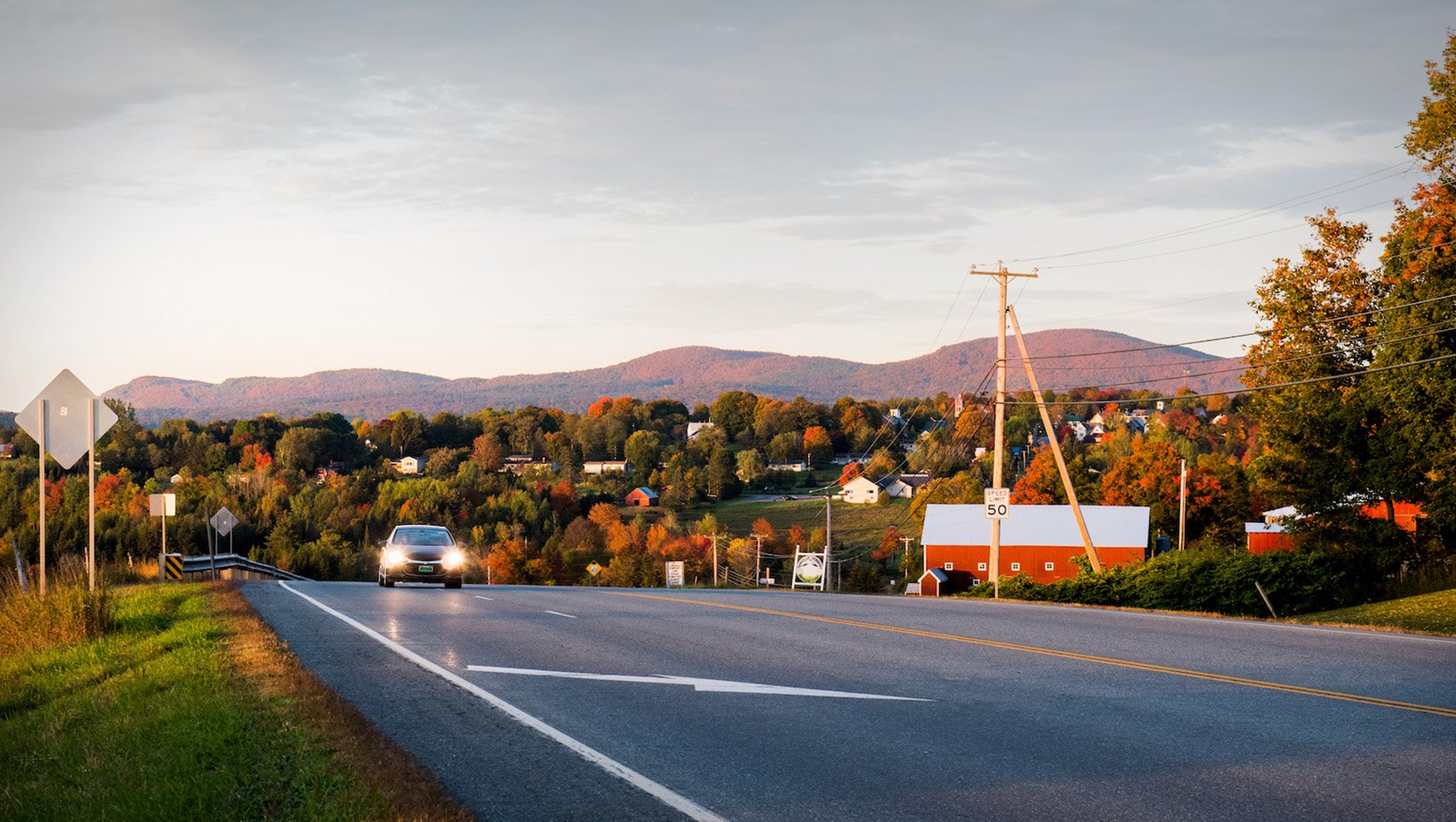 Welcome!
[Speaker Notes: Kara]
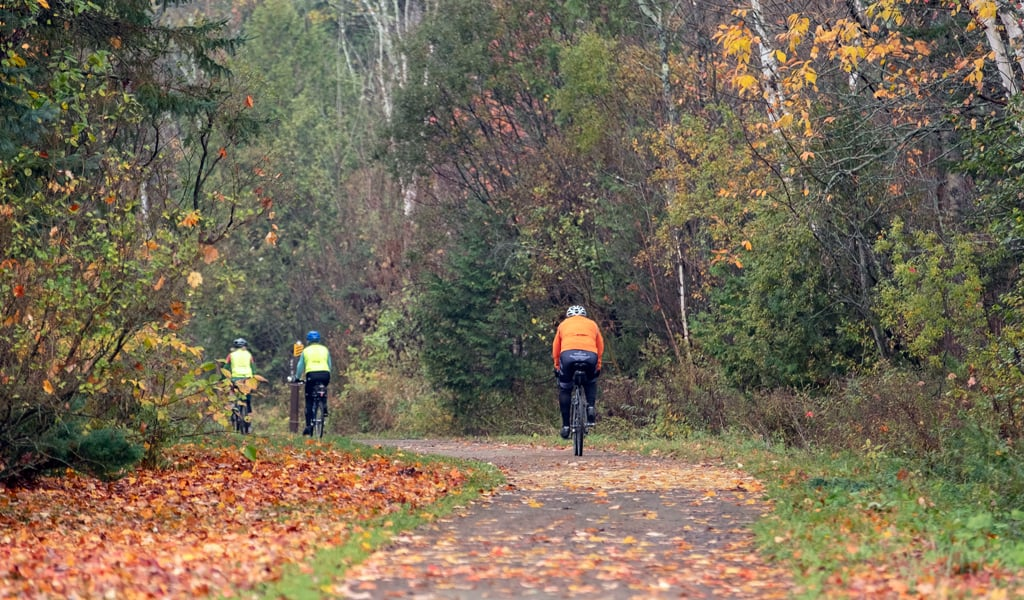 1
INTRODUCTION
Zoom / IT Logistics
[Speaker Notes: Matt]
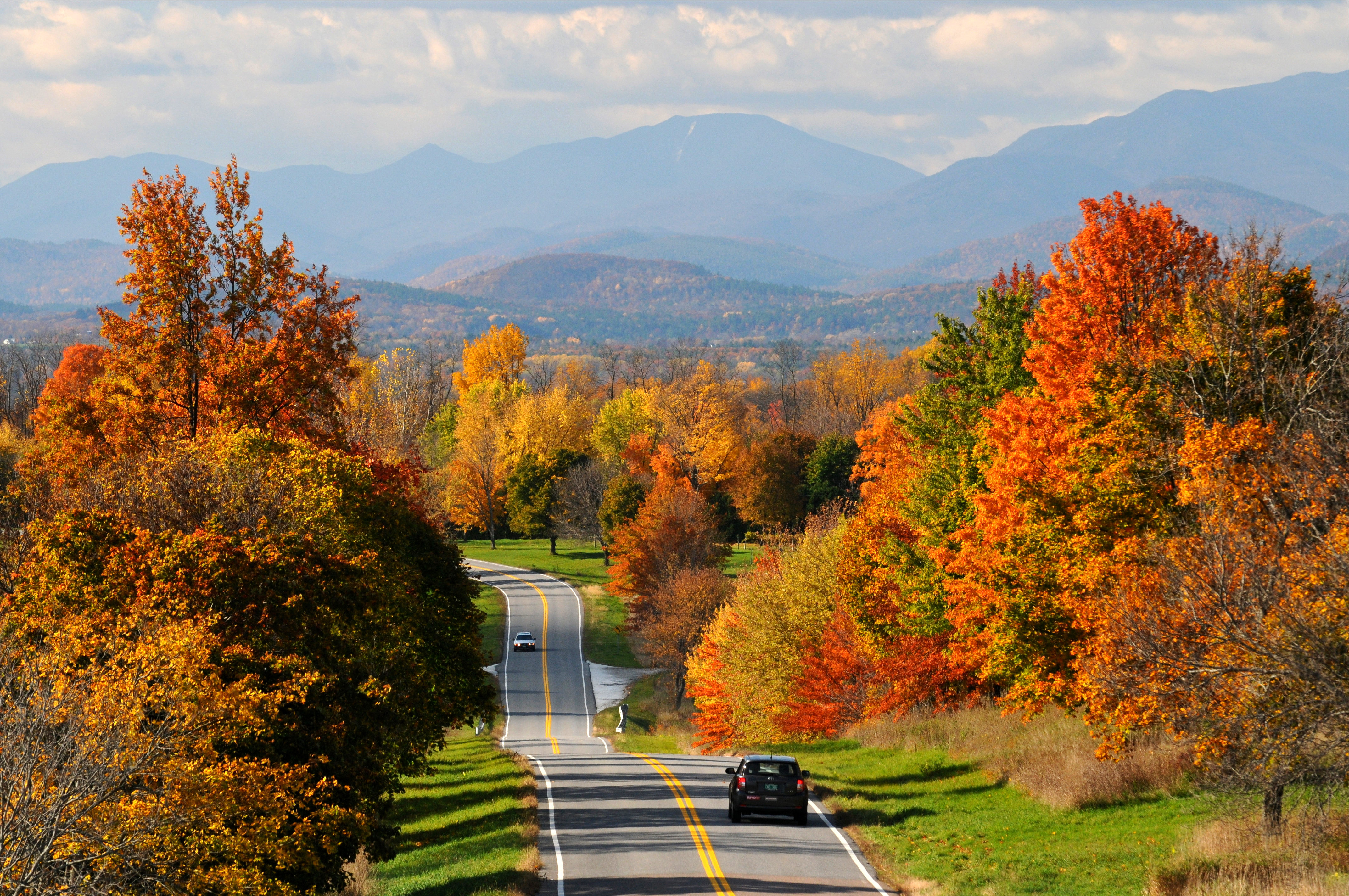 Agenda
INTRODUCTION
PROJECT OVERVIEW
PROJECT OUTCOMES
BREAKOUT GROUP DISCUSSIONS
GLOBAL REPORT BACK
NEXT STEPS
1
2
3
4
5
6
[Speaker Notes: Wayne]
1
INTRODUCTION
Project Team
VTrans
Consultant Team: VHB and Toole Design
Project Committees / Groups:
Steering Committee (SC)
Stakeholder Advisory Group (SAG)
Technical Working Group (TWG)
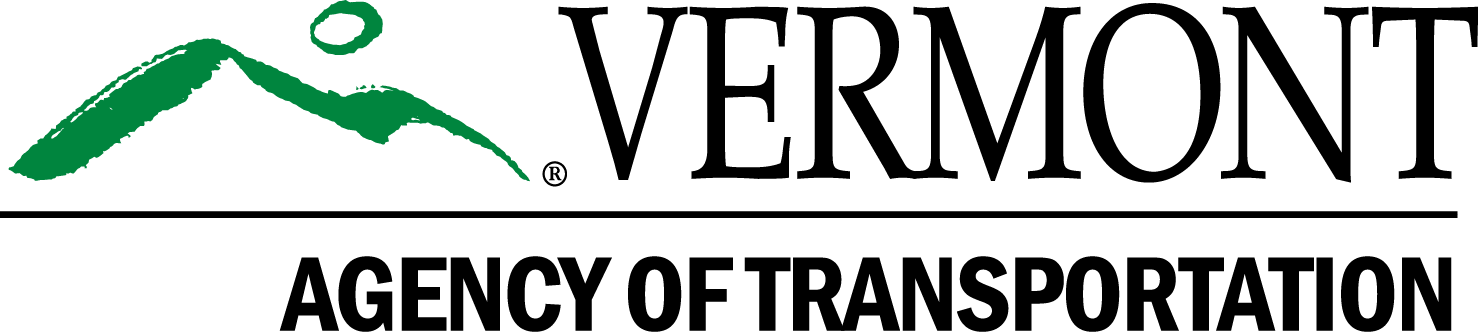 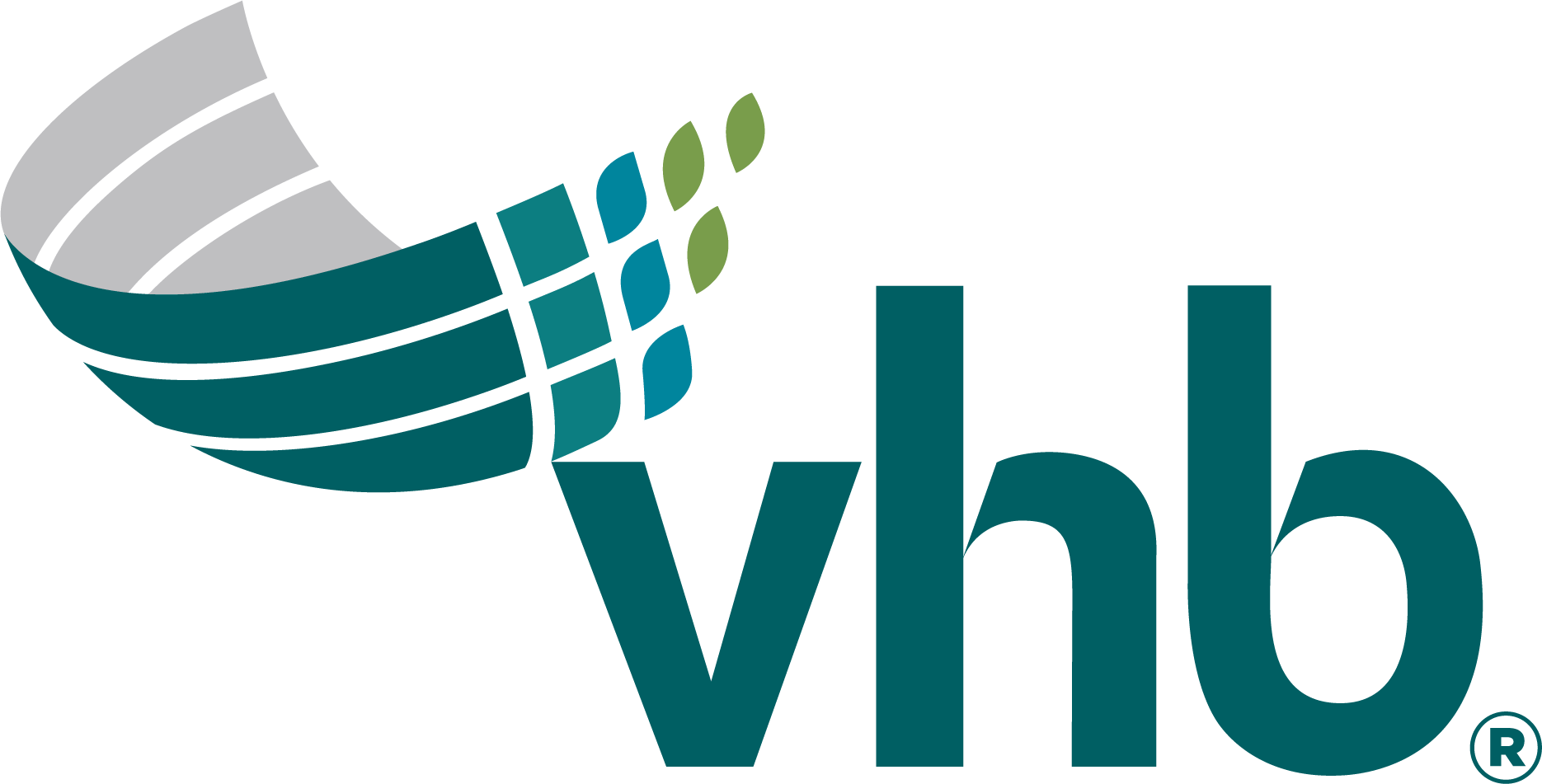 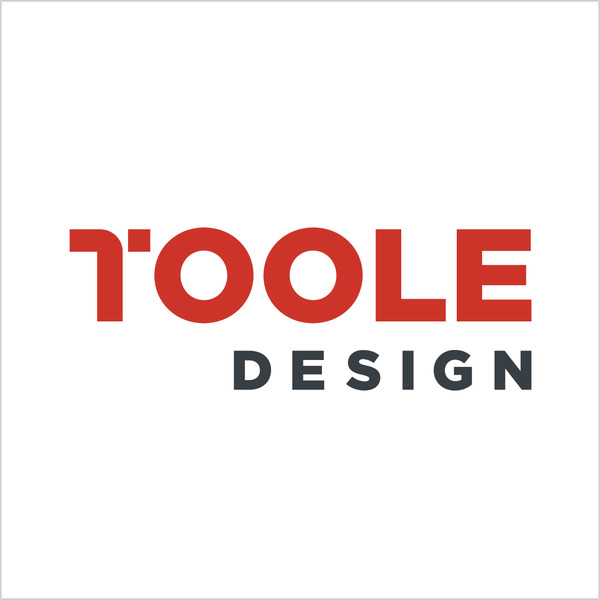 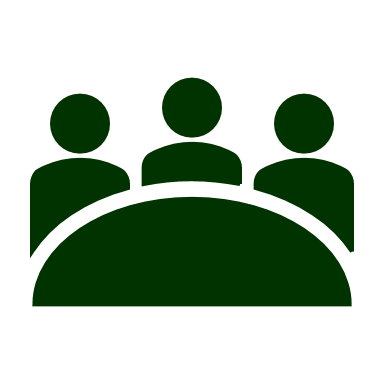 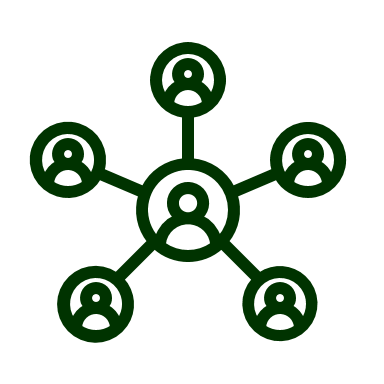 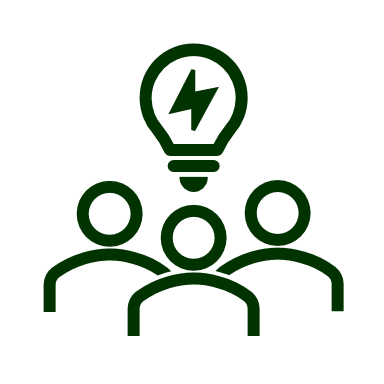 [Speaker Notes: Kara & Wayne]
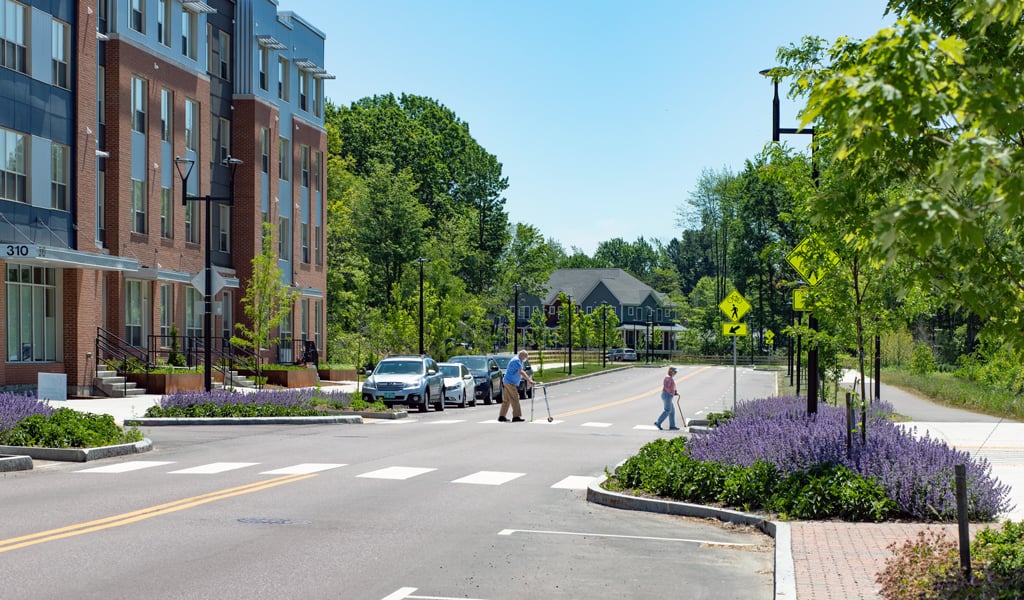 1
INTRODUCTION
Why are we here?
[Speaker Notes: Wayne]
2
PROJECT OVERVIEW
Committee / Group Roles
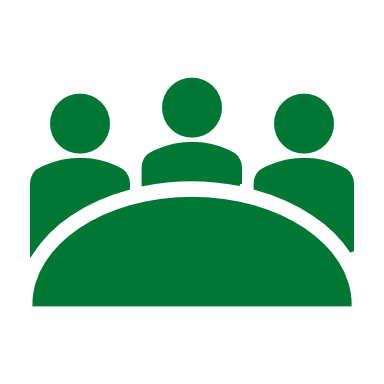 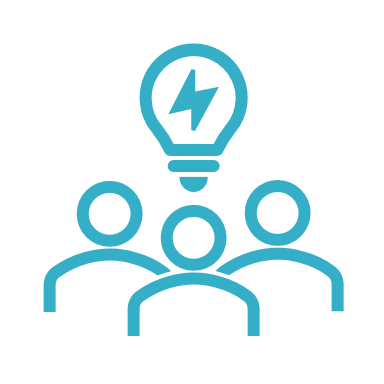 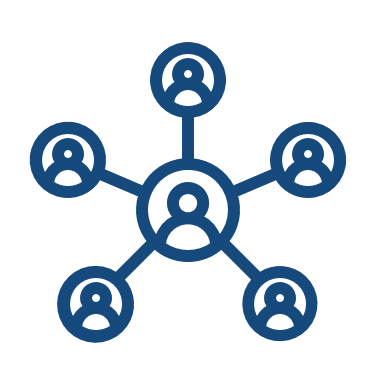 Steering Committee
Stakeholder Advisory Group
Technical Working Group
VLCT, T4VT, Local Motion, VAPDA, AARP, AGC, etc.
Represents a broad cross-section of perspectives
Targeted focus on Phase 1 of the project.
VTrans PM / Senior Staff
Drive overall process
Key decision makers
VTrans Division Reps, VAPDA, ACEC
Focused on development of technical content (heavier lift in Phase 2)
[Speaker Notes: Wayne]
2
PROJECT OVERVIEW
Vermont State Standards & M2D2 Background
Updating these standards will help the work of the entire Agency be more efficient and more effective. The recommended revisions were informed by some of the most innovative transportation agencies in the country. This work program will help guide our design decisions as we face new challenges in the coming decades.”
Vermont State Standards (VSS)
Developed in 1997 – Established design parameters and guides for Vermont’s roadways
M2D2: Multimodal Development and Delivery
Developed in 2015 – Identifies the need for change and conceptualizes a plan to update the VSS
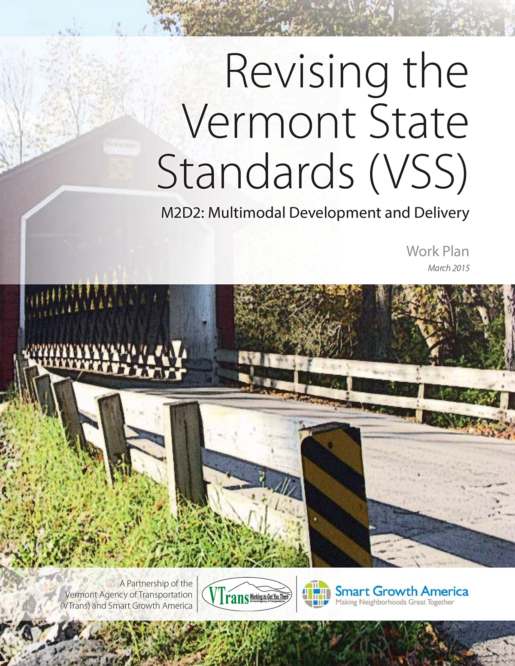 [Speaker Notes: Drew]
2
PROJECT OVERVIEW
Vermont State Standards & M2D2 Background
Updating these standards will help the work of the entire Agency be more efficient and more effective. The recommended revisions were informed by some of the most innovative transportation agencies in the country. This work program will help guide our design decisions as we face new challenges in the coming decades.”
M2D2 Six Point Work Plan:
Recommended revisions to VSS
Recommended revisions to other documents, standards, guidance and procedures
Identified a proposed revision process
Discussed process for future VSS updates
Recommended approach for managing internal and external communication and collaboration
Proposed framework for conducting trainings
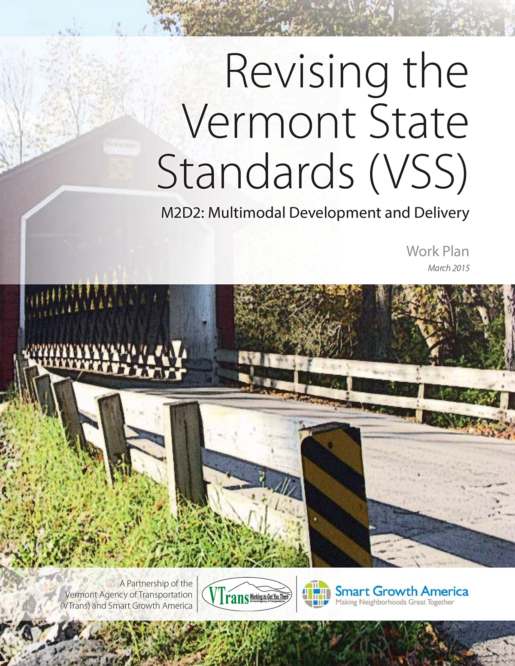 [Speaker Notes: Drew

Trainings are scoped for this project as part of Phase 2]
2
PROJECT OVERVIEW
Phase 1 Project Process
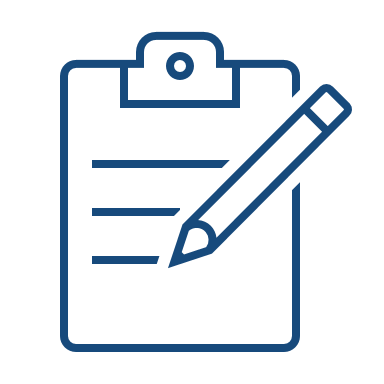 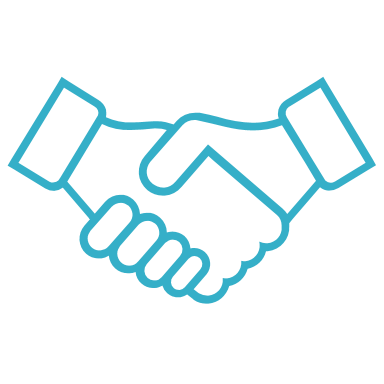 PHASE 3
Implementation
Ongoing
Next Steps
Delivery
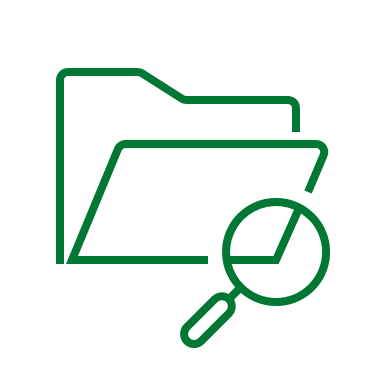 Engagement
V&G / Doc Review
Annotated Outline
Final Preliminary Outline
Presented at SAG Meeting #3
Draft Annotated Outline
Presented at SAG Meeting #4
Final Annotated Outline
Presented at SAG Meeting #5
SC / SAG / TWG
Occur at regular intervals, milestones
Now - December
Legislature
M2D2 Review
Ongoing
Draft Vision & Goals
Presented at SAG Meeting #2
Draft Preliminary Outline
Presented at SAG Meeting #2
VTrans Guidance Doc Review
Presented at SAG Meeting #3
[Speaker Notes: Rick

Meeting cadence (every 1-2 month)
Expectation: Timely review of shared materials]
3
PROJECT OUTCOMES
Overall Project Outcomes
What our Scope and M2D2 Says: Update the Vermont State Design Standards to better reflect the goals of the VTrans Strategic Plan, current state of the practice and diverse multimodal needs of Vermont communities.

What do you need out of this document? What is working? What isn’t?
[Speaker Notes: Rick

What we are looking to get input from the group today within the upcoming breakouts is to understand the problem or challenges and what you all need out of this document.  What is working for you all, what is not.  

Is it project development and procedures

Is it too many documents to reference

Is it how to consider and make tradeoffs  

Is it you need more case studies or examples

We’ve begun to identify some initial thoughts surrounding the purpose of this effort based on our initial discussions with the VTrans project team and reviewing the M2D2 and other documents like the VTrans Strategic Plan. We want you to begin thinking about what you need out of this document and get some thoughts generated prior to our breakout session.  



Overall Project Outcome: 

Update the Vermont State Design Standards to better reflect the goals of the Vtrans Strategic Plan, current state of the practice and diverse multimodal needs of Vermont communities while also:. 

Developing a framework for balancing the impacts, tradeoffs and interactions of all potential travel modes  

Identifying best practices for coordination between VTrans and agency partners during project development process 

Providing guidance that better reflects current state of the multimodal transportation planning/engineering practice within a Vermont context 

Building on work created in M2D2 document and closing identified gaps and barriers within current Vermont State Standards 

Presenting guidance in a way that is accessible, contextually relevant, useful, complimentary to other state and national guidance, and updatable  

Identifying other VTrans and state policies and guidance documents that need revision, consolidation, integration or discontinuing 

Open it up for anything missing for topics of focus – 1 or 2 comments but note you will have opportunity to share your thoughts within your breakout groups]
4
BREAKOUT GROUPS DISCUSSION
Miro Board How-To / Logistics
Moving around the board:



Using sticky notes and dots
Left-click and drag to move objects 
Ctrl+C / Ctrl+V to copy/paste
Use the correct color!
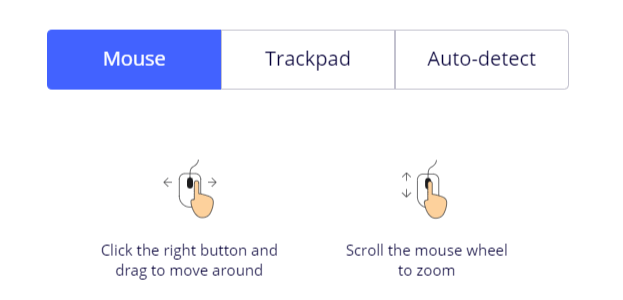 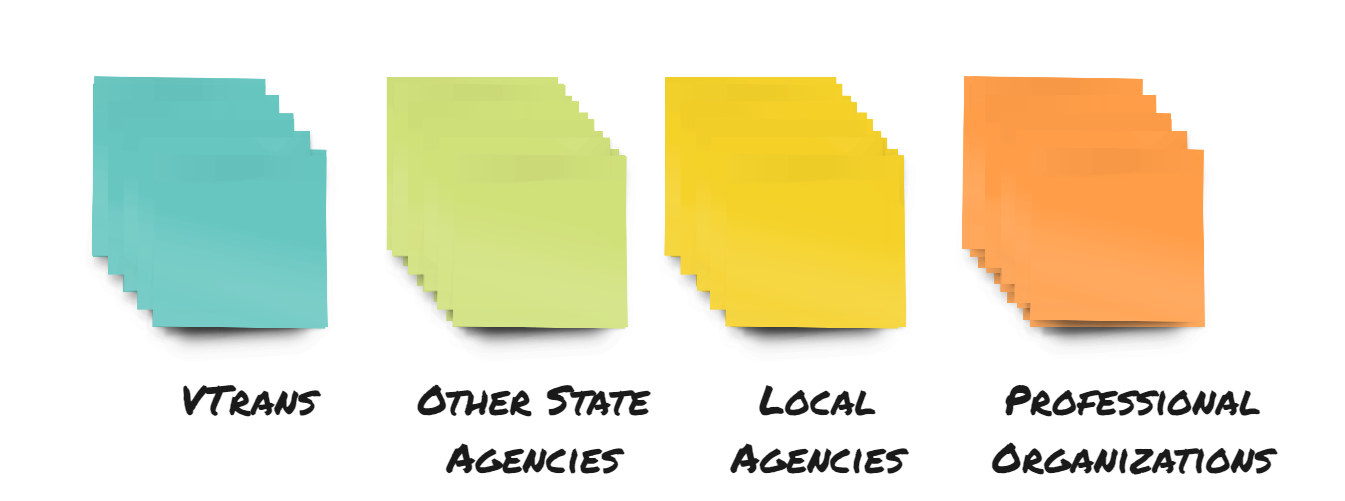 [Speaker Notes: Laura

In a minute, we will put a link to our interactive board in the chat. Before we do, we wanted to walk you through how to move around the board and how we will rotate through activities.

EXPLANATIONS

TECH TO PUT LINK IN CHAT

Other points when we get into Miro:
How to react to people's comments
How to follow someone]
4
BREAKOUT GROUPS DISCUSSION
Miro Board How-To / Logistics
Breakout Group Rotation
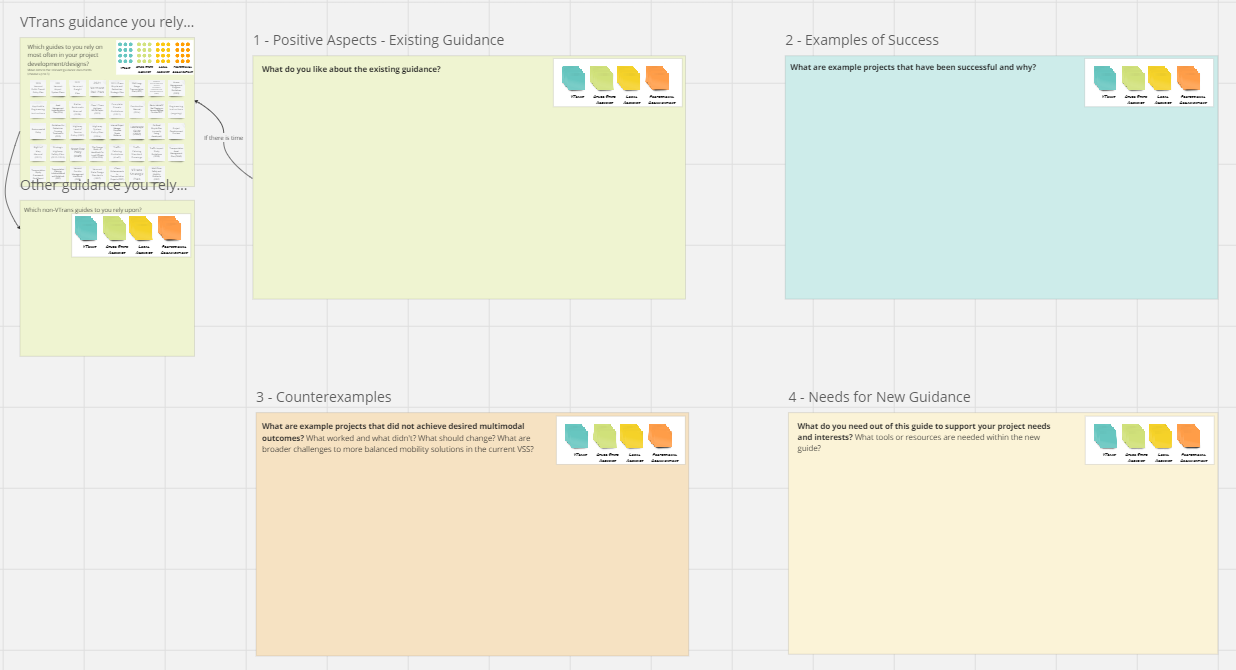 Group 1
Group 2
Group 3
Group 4
[Speaker Notes: Laura

In a minute, we will put a link to our interactive board in the chat. Before we do, we wanted to walk you through how to move around the board and how we will rotate through activities.

EXPLANATIONS

TECH TO PUT LINK IN CHAT

Other points when we get into Miro:
How to react to people's comments
How to follow someone]
5
GLOBAL REPORT BACK
What was discussed…What We Like
VSS is easy to use/navigate
Flexibility with emphasis on context sensitive design
Clear tables/figures
Road class organization
Understood to be a "primary source of guidance" 
Ranges of values/more judgment to allow for great outcomes
[Speaker Notes: Bill]
5
GLOBAL REPORT BACK
What was discussed…Great Project Outcomes
Shelburne Road/Burlington Roundabout
Montpelier road diet/bike lanes
Route 2/Danville
Creative use of materials  (Cavendish, Sharon)
Middlebury Tunnel/Town Improvements
Lamoille Valley Rail Trail
West Rutland Jug Handle removal
US4 / US7 class 1 TH repaving in Rutland
[Speaker Notes: Bill]
5
GLOBAL REPORT BACK
What was discussed…Great Project Outcomes
Strong/Early project scoping –
identify clear needs
Environmental review
Strong community engagement = strong support
Great Vtrans/Contractor/Community relationships
Corridor projects
Process improvements for delivery – statewide marking contract  to reduce delivery challenges: green paint
[Speaker Notes: Bill]
5
GLOBAL REPORT BACK
What was discussed…Projects We Wish Had Different Outcomes
Class 1 project outcomes 
 paving projects that don't address all the needs –
community expectations vs. Internal project delivery systems
Project limit disconnects
Design choice to match user wants (bike lanes vs off road accommodation on higher speed roads)
Berlin "rail with trail" non-railroad support hindered rail trail completion
North Ave bike lanes 
MOT on I-89 work which resulted in crashes
[Speaker Notes: Bill]
5
GLOBAL REPORT BACK
What was discussed…This Guide Needs to...
it is really challenging to navigate all the documents/policies
We need a guide to the guides/policies
Not enough thought / guidance for multimodal facilities
Disconnect between VTrans and local municipalities on what is allowed
Lack of understanding about project lifecycle and when to revisit / repermit
[Speaker Notes: Bill]
5
GLOBAL REPORT BACK
What was discussed…This Guide Needs to...
Environmental issues not adequately scoped
Pavement management could make space for incremental change / updates but doesn’t
Gaps in bike network, especially in transitions between contexts
[Speaker Notes: Bill]
What was discussed…This Guide Needs to...
Reiterating the need to be sensitive to context: "context" means landuse/project delivery method/funding sources!
Common language that makes the guide easy to navigate and share with communities
Guidance for multimodal accommodations and shared spaces
Guidance for placemaking
Guidance for environmental constraints 
Plan to manage this document so it is kept up to date and easy to update
Assess LOS policies related to project delivery outcomes/Safe Systems goals
6
Next Steps
Where are we heading from here?
June – July 2024
June – July 2024
August – September 2024
August – September 2024
Develop Draft Vision & Goals Statement
Draft Preliminary Guide Outline
Review Guidance from other States / Municipalities
Review VT State Documents
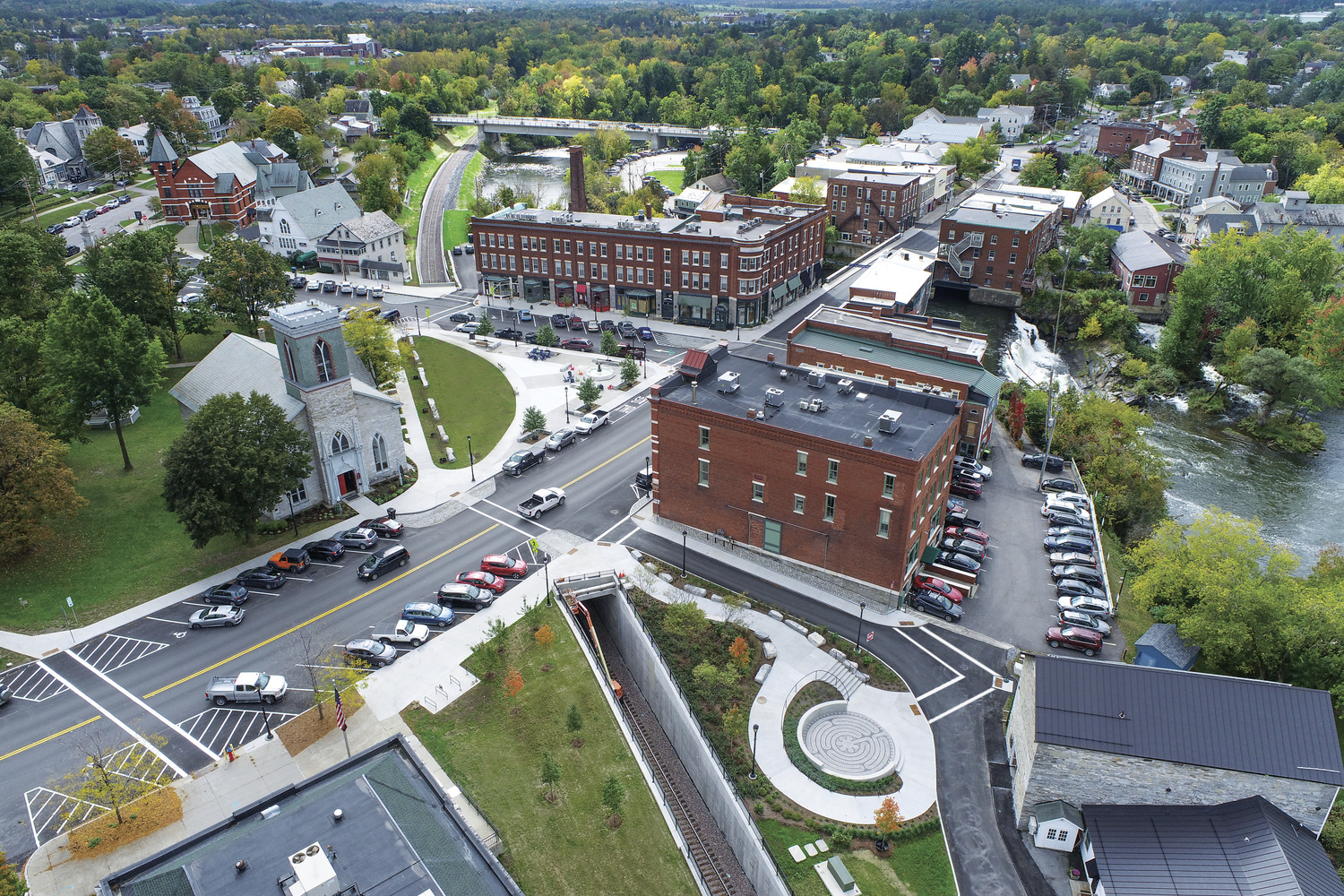 [Speaker Notes: Drew]
Stay in touch
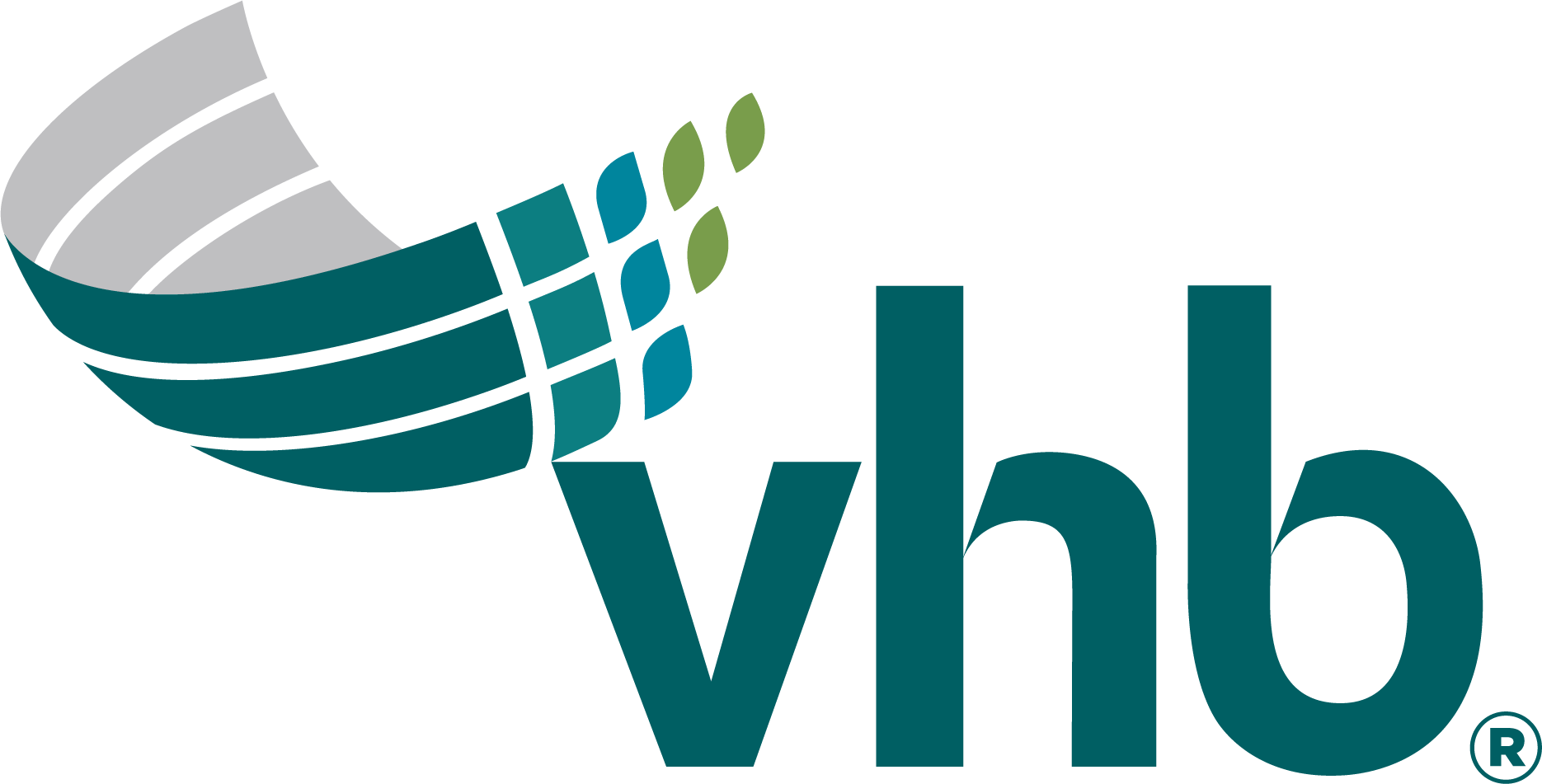 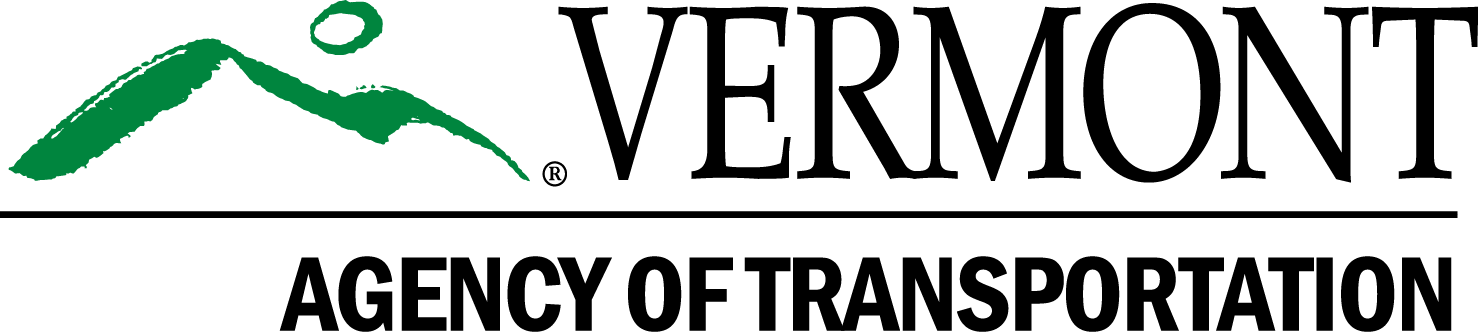 Kara Yelinek
Wayne Symonds
Project Manager
Project Manager
Kara.Yelinek@vermont.gov
wsymonds@vhb.com
802.595.4655
802.497.6105